Future Tax Leaders Program: Form 990 and IRS updates
EY Exempt Organization Tax Services
February 29, 2024
Disclaimer
EY refers to the global organization, and may refer to one or more, of the member firms of Ernst & Young Global Limited, each of which is a separate legal entity. Ernst & Young LLP is a client-serving member firm of Ernst & Young Global Limited operating in the US.
This presentation is © 2024 Ernst & Young LLP. All rights reserved. No part of this document may be reproduced, transmitted or otherwise distributed in any form or by any means, electronic or mechanical, including by photocopying, facsimile transmission, recording, rekeying, or using any information storage and retrieval system, without written permission from Ernst & Young LLP. Any reproduction, transmission or distribution of this form or any of the material herein is prohibited and is in violation of US and international law. Ernst & Young LLP expressly disclaims any liability in connection with use of this presentation or its contents by any third party.
Views expressed in this presentation are those of the speakers and do not necessarily represent the views of Ernst & Young LLP. 
This presentation is provided solely for the purpose of enhancing knowledge on tax matters. It does not provide accounting, tax or other professional advice because it does not take into account any specific taxpayer’s facts and circumstances. 
Neither EY nor any member firm thereof shall bear any responsibility whatsoever for the content, accuracy or security of any third-party websites that are linked (by way of hyperlink or otherwise) in this presentation.
Presenters
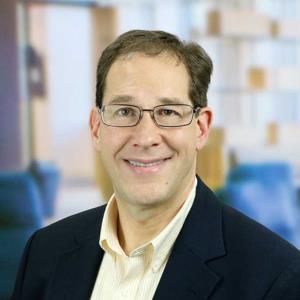 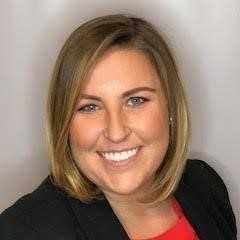 Steve Clarke
Managing Director
Exempt Organization Tax Services
Ernst & Young LLP
Washington, DC
Lauren Bennett
Senior Manager
Exempt Organization Tax Services
Ernst & Young LLP
Philadelphia, PA
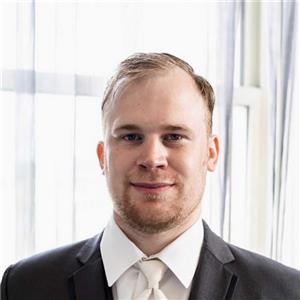 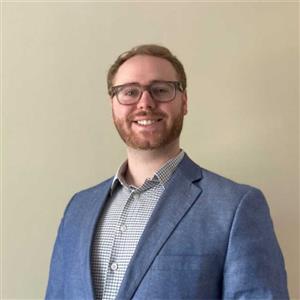 Cal Hoke
Senior
Exempt Organization Tax Services
Ernst & Young LLP
Raleigh, NC
Austin Bailey
Manager
Exempt Organization Tax Services
Ernst & Young LLP
Pittsburgh, PA
Agenda
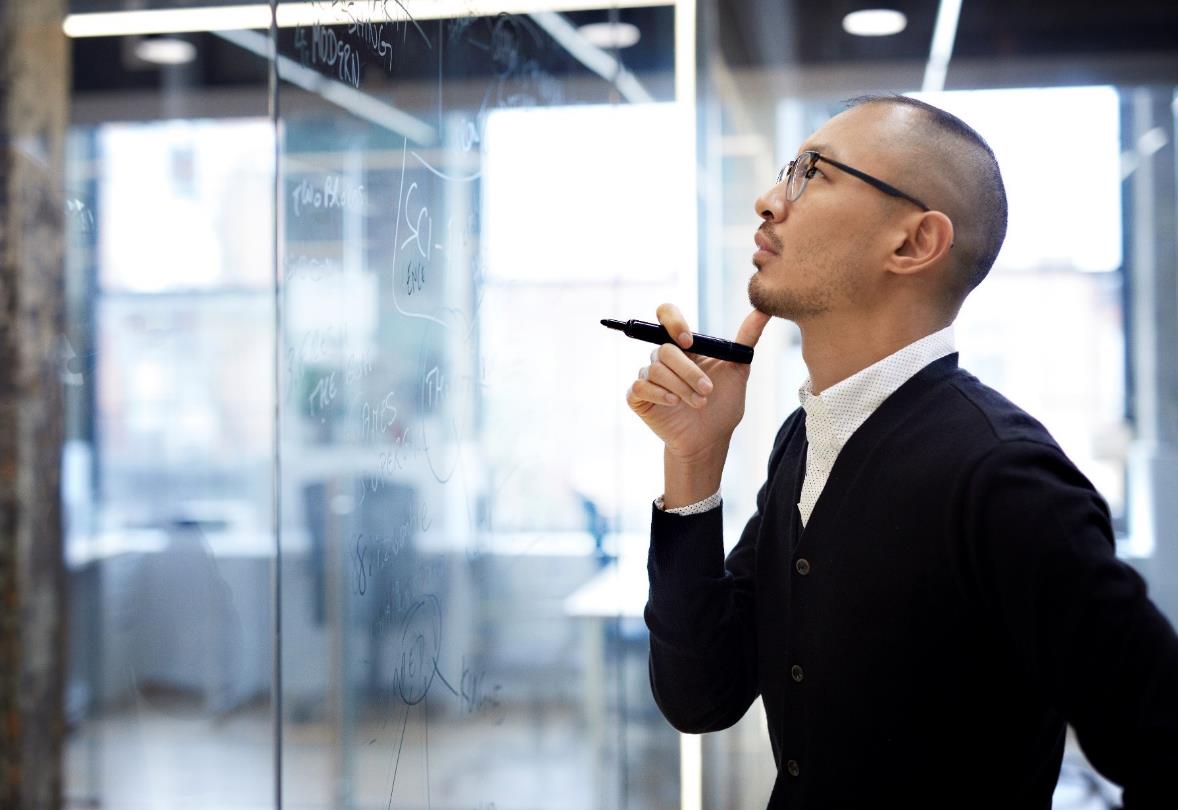 IRS Tax Exempt and Government Entities Division FY23 highlights and future focus

2023 Form 990-T change highlights

2023 Form 990 change highlights 

Schedule H and community benefit reporting considerations

Congressional interest in tax-exempt hospitals

Judicial and regulatory developments 

Final regulations: supporting organizations

Proposed regulations: donor advised funds
Objectives
After successful completion of this course, participants should be able to:
Explain activity within IRS Tax Exemptand Government Entities Division

Identify significant changes to the 2023 Forms 990-T and 990
Describe the implications of the changesfor your tax-exempt organizations

Identify the implications of Schedule H filings and IRS community benefit reportto Congress





Discuss calls for increased oversightof tax-exempt hospitals

Discuss implications of recent judicial developments

Explore recent regulatory updates
Supporting organizations
Donor advised funds (proposed)
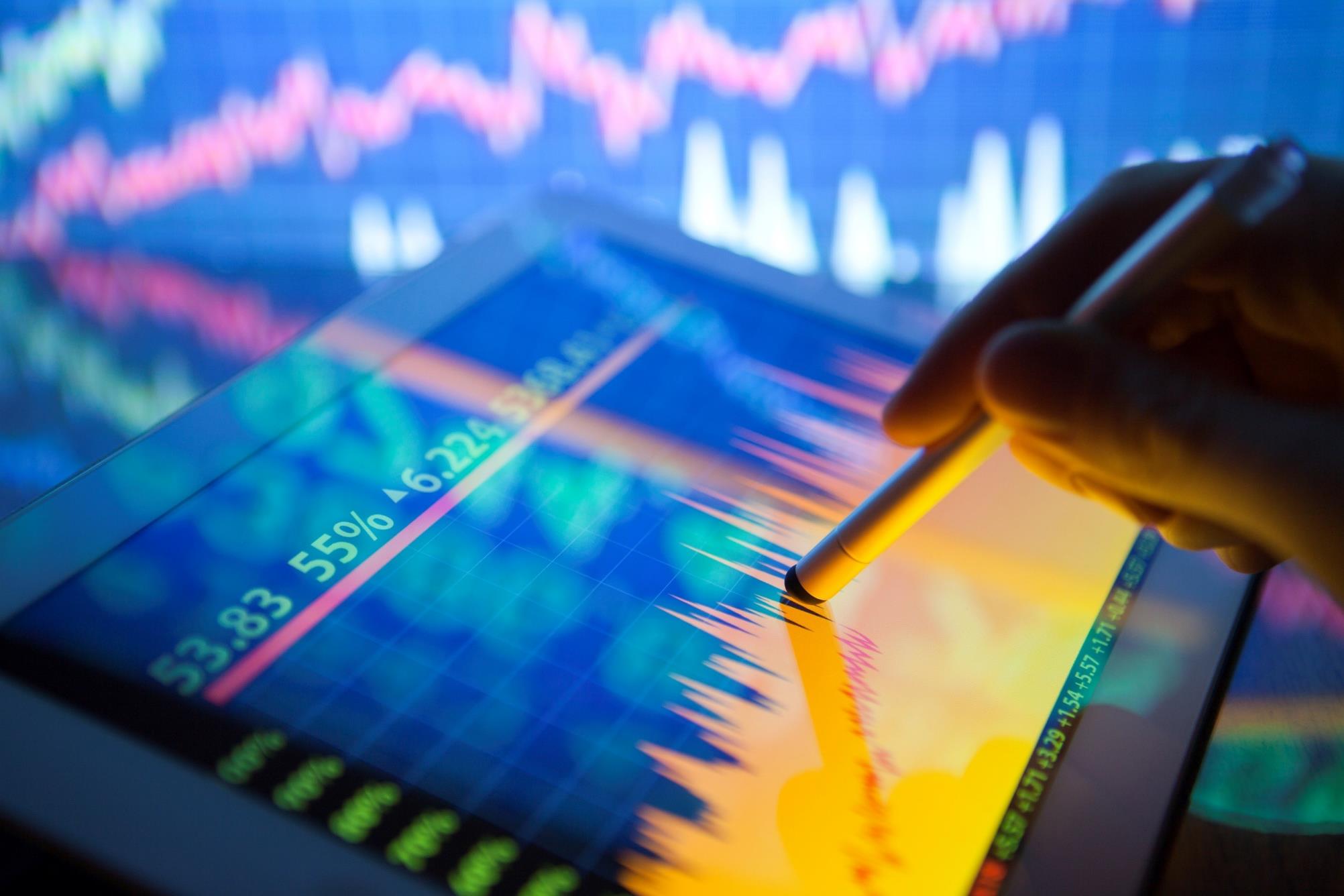 §divider over two lines or three lines
IRS update
Page 5
Future Tax Leaders Program: EY Exempt Organization Tax Services
IRS Tax Exempt and Government Entities Division (TE/GE)
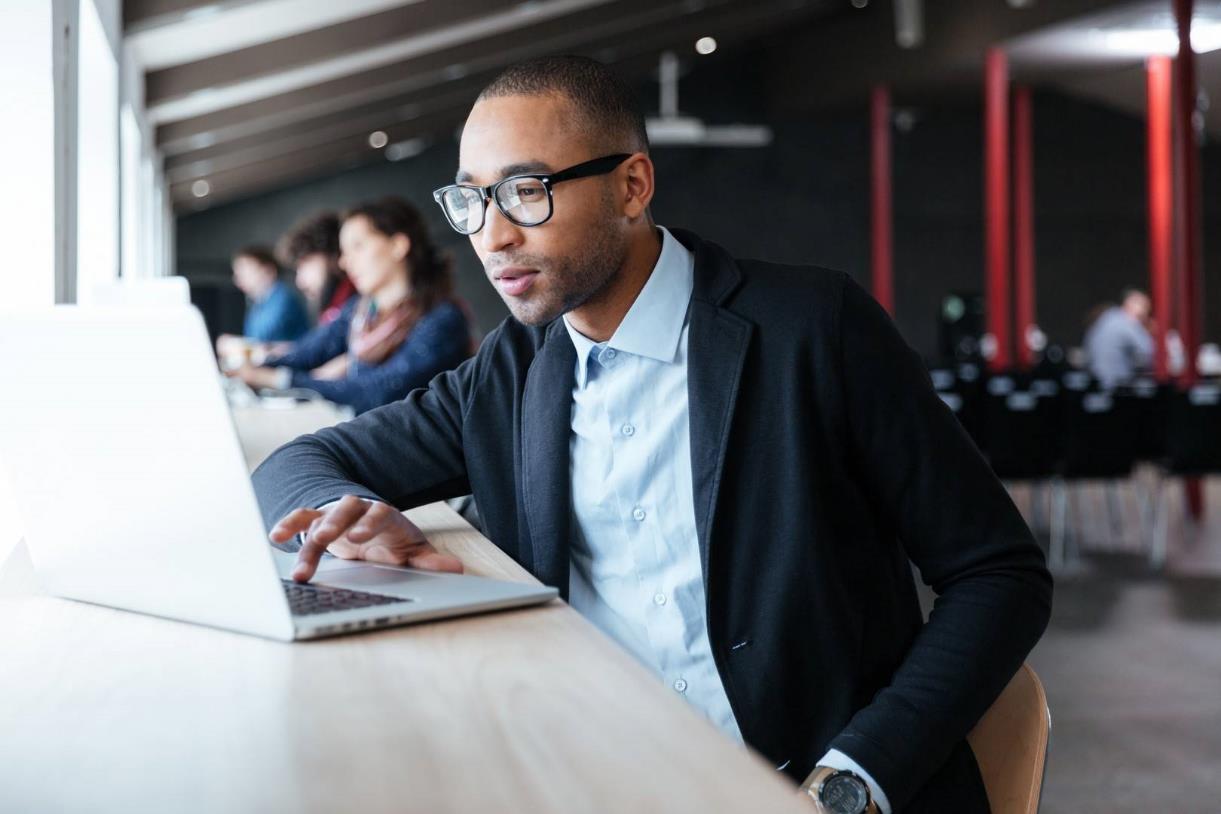 Employee plans

Exempt Organizations and Government Entities (EO/GE)
Federal, state and local governments
Indian tribal governments
Tax-exempt bonds	
Exempt organizations
Rulings and agreements
Examinations
IRS TE/GE’s FY23 Accomplishments LetterEO accomplishments
TE/GE sector snapshot: tax-exempt organizations
Employs almost 29% of the American workforce
Controls nearly $53 trillion in assets
Accounts for about 26% of nearly $1.5 trillion in federal tax ”expenditures” (foregone revenue from tax exemption and related provisions)

Technology enhancements 

Exempt Organizations Graph Exploration Tool (EOGET) – launching FY24


Tax-exempt hospital reviews – Section 501(r) compliance and community benefit
877 reviews conducted by IRS TE/GE in FY23
Less than yearly average of hospitals reviewed due to resource limitations

Based on compliance checks of some of these hospitals, most common noncompliance issues included: 
Lack of community health needs assessment (CHNA)
Noncompliance with financial assistance policy (FAP) requirements
IRS TE/GE’s FY23 Accomplishments LetterEO accomplishments
Initiated 2,529 examinations
790 data driven
1,507 referrals, claims and other casework
232 compliance strategies


Completed examinations of 2,464 filings
746 data driven
1,497 referrals, claims and other casework
221 compliance strategies
Most prominent issues: filing requirements, for-profit conversions and self-dealing



Received over 100,000 determination applications and requests
Nearly 120,000 Forms 1023 and 1023-EZ
Closed 119,491 applications
103,073 approvals and 98,417 approvals for Section 501(c)(3) status

Compliance checks
Private benefit and inurement
Section 501(c)(7) entities
Form 990-N filing eligibility

191 exemption revocations
Operational requirements largest identified issue (124)
IRS TE/GE compliance strategies
Compliance strategies are used to identify priority compliance issues and to allocate resources. Highlights of the current TE/GE compliance strategies include: 
Tax-exempt hospitals
Focus on compliance with the Patient Protection and Affordable Care Act (ACA) 
Verification of statutory obligations (IRC Sections 501(c)(3), 501(r))
Compensation excise tax – IRC Section 4960
Focus on Form 990 filers compliance checks and examinations (underreporting)
EOs misfiling Form 990-N
Worker classification
Focusing on whether persons reported as contractors should be reported as employees
See current TE/GE compliance strategies at: Tax-Exempt & Government Entities: Compliance Program and Priorities | Internal Revenue Service (irs.gov)
IRS TE/GE data-driven approaches
TE/GE and EO employ data-driven approaches to identifying organizations to examine: 
Data and queries based on quantitative criteria, used to identify high-risk areas of noncompliance and focus on issues with the greatest impact

Current priorities in data-driven approaches include:
Collaboration with research, applied analytics and statistics (RAAS) for continued artificial intelligence capabilities
Identifying organizations with indicators of prohibited private benefit or inurement 
For FY23, IRS TE/GE completed 746 data-driven examinations, with 61.7% change rate:
Compared to 84.4% during FY22

Most common issues related to employment taxes, unrelated business income (UBI) and unreported compensation
IRS TE/GE compliance checks
TE/GE and EO use compliance checksor soft letters to address potentialnoncompliance
 
Compliance check is non-examination correspondence with an organizationto either: 
Ask about an item on a filed return
Determine whether reporting requirements have been met
Assess whether an organization’s activities are consistent with its tax-exempt purpose 



IRS soft letters:
Notify organization of a change in law or compliance issue; responses not expected, but if received may be converted into a compliance check
Polling question 1
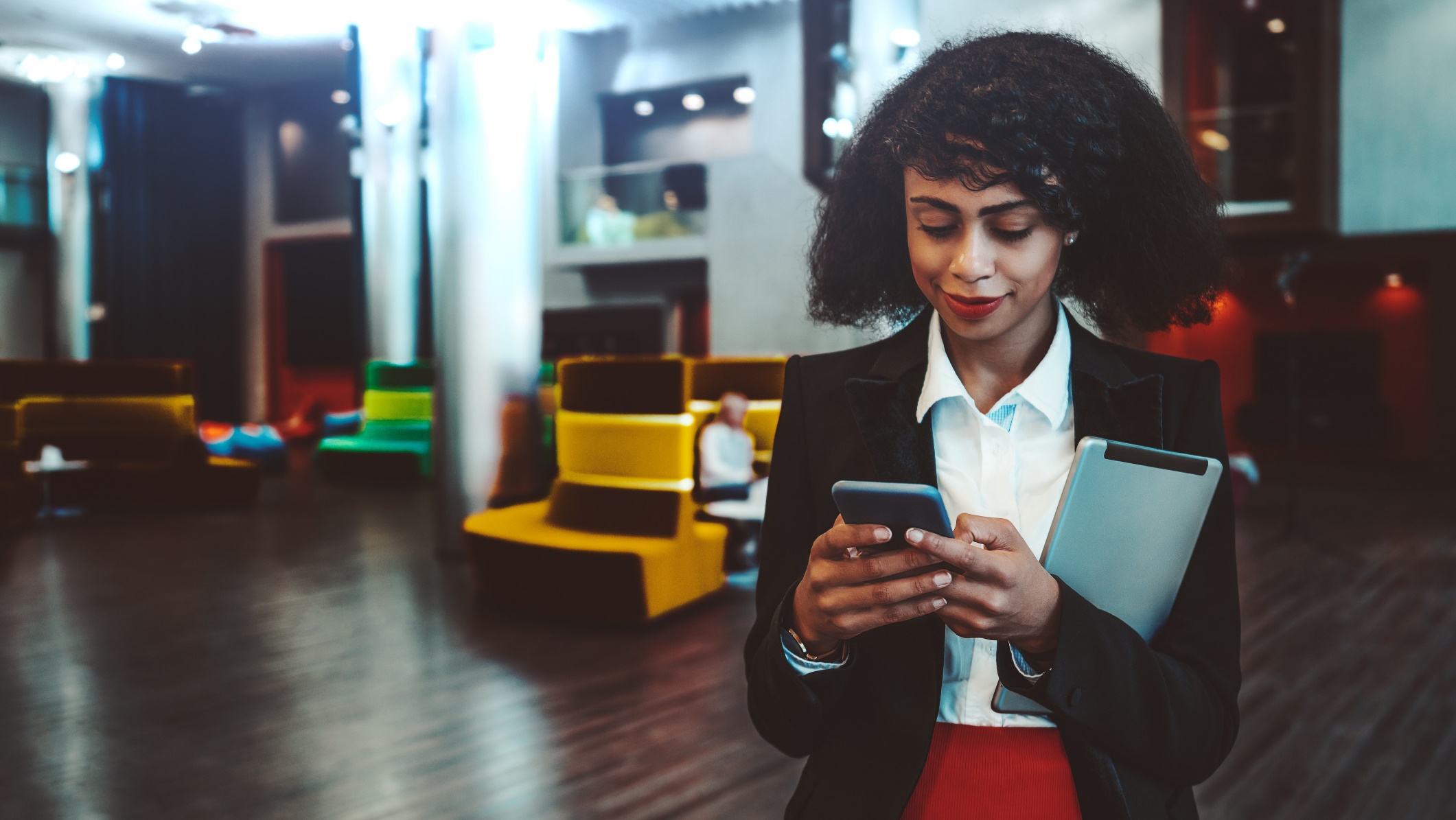 True or false?
The two most commonly found issues during tax-exempt hospital compliance checks in FY23 as related to IRC Section 501(r) were the lack of a community health needs assessment (CHNA) and failure to meet the plain language summary (PLS) requirements. 

True

False
A
B
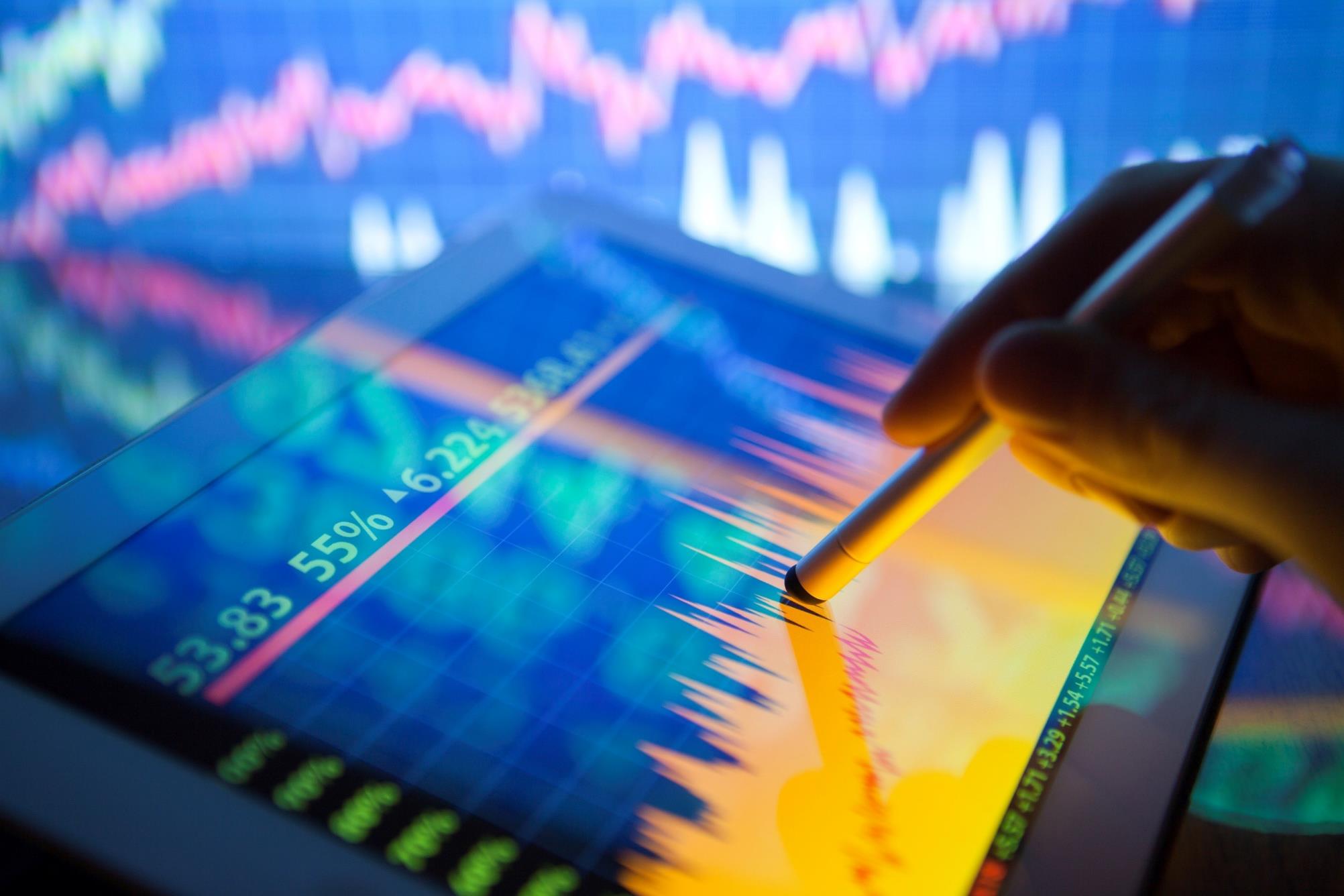 §divider over two lines or three lines
2023 Form 990-T
changes
Page 13
Future Tax Leaders Program: EY Exempt Organization Tax Services
2023 Form 990-T change highlights
Corporate alternative minimum tax (CAMT)
Though announced with Inflation Reduction Act of 2022, CAMT effective for tax years beginning after 2022
Generally, CAMT imposes 15% minimum tax on adjusted financial statement income (AFSI)
AFSI of tax-exempt entity is adjusted, taking into account AFSI:
Of unrelated trade or business (Section 513)
Or
Derived from debt-financed property (Section 514), to extent income from property treated as unrelated business taxable income (UBTI)
Tax-exempt entities treated as corporate filers for purpose of Form 990-T reporting may need to prepare and attach Form 4626, Alternative Minimum Tax-Corporations, with 2023 filings
Filing exclusions
2023 Form 990-T change highlights
Trust tax rate update 

Elective payment filers
Checkbox election for entities filing strictly to make elective payment election under IRC Section 6417 (energy credits)
Organizations without any UBTI, including organizations not subject to federal income tax and not otherwise required to file any annual tax or informational return 
Limited portions of Form 990-T must be completed (including Form 3800 and subsequent credit forms)
Select filers not required to file extension request to claim election

Manufacturing investment credits

Credit reporting (Form 990-T and Form 3800)
Polling question 2
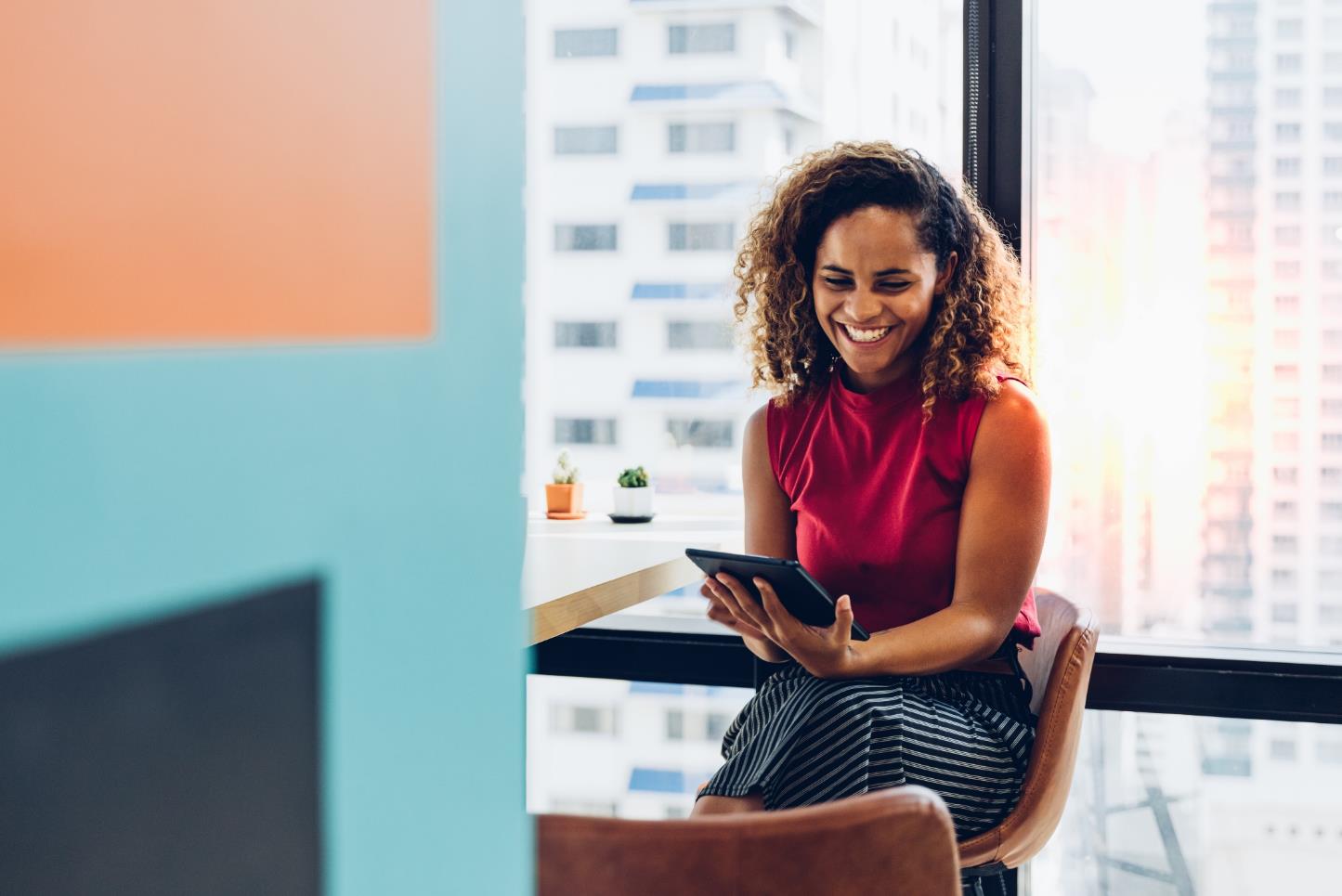 True or false?
The Inflation Reduction Act imposed a CAMT effective for years beginning after 2023.
True
A
False
B
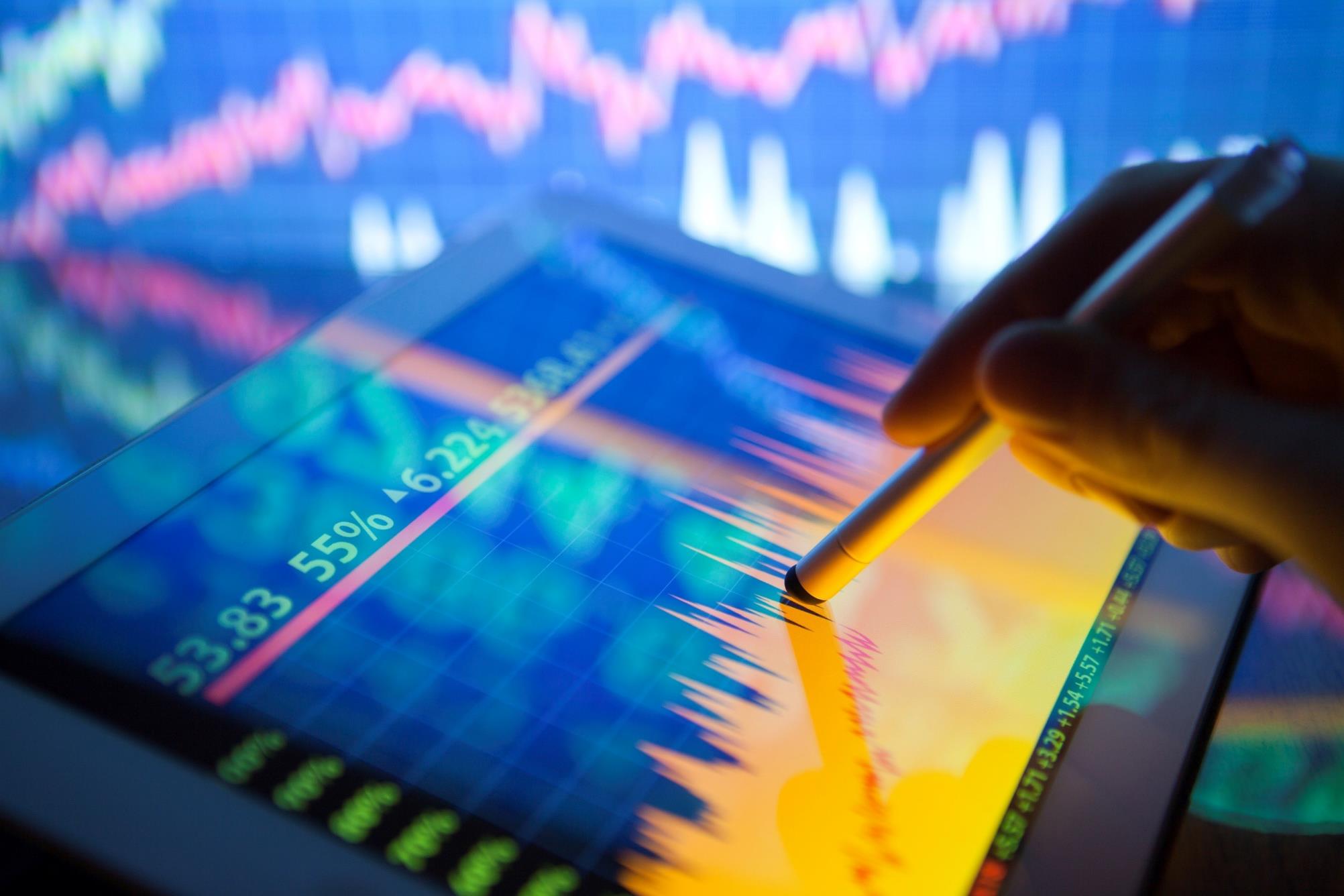 §divider over two lines or three lines
2023 Form 990
changes
Page 17
Future Tax Leaders Program: EY Exempt Organization Tax Services
2023 Form 990 and accompanying schedule change highlights
Form 990: failure to file penalty increases
$20 a day, not to exceed $12,000 or 5% of gross receipts
Cap increased from $110 per day to $120

Schedule A: Form 8940, Request for Miscellaneous Determination, fee increase
Submission fee increase to $550 (postmarked after July 1, 2022)
Schedule A, Part 1: supported organizations not listed in supporting organization’s governing document 
If filer reports it is supporting organization, and reports in Part I, line 12g, column (iv) a supported organization not named in its organizing document (e.g., articles of incorporation), must now explain why organization is not named in organizing documents
2023 Form 990 and accompanying schedule change highlights
Schedule H Instructions, Worksheet 4: Community Health Improvement Services
Established new exception to activities or programs that cannot be considered community health improvement services (see new language in yellow)

Activities or programs cannot be reported if they are provided primarily for marketing purposes or if they are more beneficial to the organization than to the community. For example, the activity or program may not be reported if it is: designed primarily to increase referrals of patients with third-party coverage; required for license or accreditation, except when responding to a community health need, enhancing public health or relieving the burden of government to improve health; or restricted to individuals affiliated with the organization (employees and physicians of the organization).

IRS added language in yellow so community health improvement service activitiesmay be reported as community benefit, whether required for licensure or accreditation
For instance, requirement to assess patients’ health-related social needs and provide them information about community resources and support services
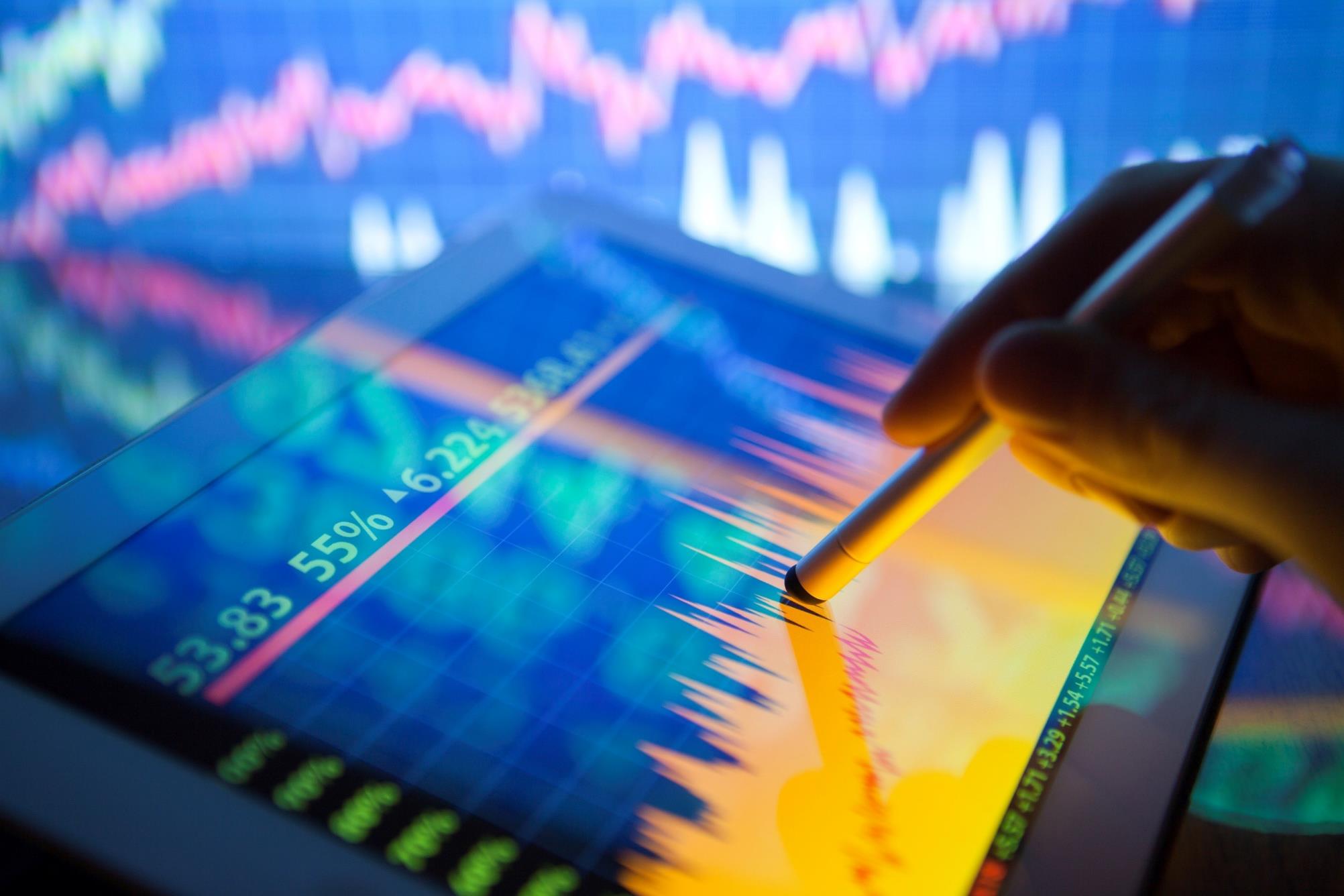 Schedule H and community benefit reporting considerations
Page 20
Future Tax Leaders Program: EY Exempt Organization Tax Services
IRS community benefit reports to Congress (required by ACA)
The IRS has reported that, on average,
Section 501(c)(3) hospitals attributed between 8.84% and 9.84% of their total expenses to community benefit.
This is based on community benefit data derived from Form 990, Schedule H between 2012 and 2016.

According to the IRS, on average, Section 501(c)(3) hospitals attributed between 1.62% and 2.22% of total expenses to charity care (vs. 1.31% and 2.62% for taxable hospitals).
This is based on uncompensated care data derived from Medicare Cost Report, Worksheet S-10 between 2012 and 2016.


The following information is from the 2020 community benefit report to Congress (based on 2016 Centers for Medicare & Medicaid Services (CMS) and Form 990, Schedule H data).
Charity care provided, based on CMS data
Taxable hospitals: 2.62% of total expenses
Tax-exempt hospitals: 2.05% of total expenses
Government hospitals: 3.65% of total expenses
Unreimbursed costs for services provided by means-tested programs, based on CMS data
Taxable hospitals: 2.22% of total expenses
Tax-exempt hospitals: 3.38% of total expenses
Government hospitals: 3.44% of total expenses
Total community benefit expenses provided by tax-exempt hospitals, based on Schedule H data
9.42% of total expenses
Government Accountability Office community benefit report
The Government Accountability Office (GAO), in its report on IRS oversight of tax-exempt hospitals (September 2020), recommended that:
Congress should specify in the Internal Revenue Code what services and activities constitute sufficient community benefit.
Status: Open (as of April 2023).
The IRS should update Schedule H to promote more clear, consistent and comprehensive community benefit reporting.
Status: Open (as of April 2023).
The IRS should consider asking tax-exempt hospitals to report community benefit on Schedule H by facility, rather than by collective organization.
Status: Closed in June 2022. (The IRS declined to implement this recommendation because exemption is granted at the organizational level, so such reporting would have no tax administration benefit.)
Government Accountability Office community benefit report
The IRS should establish a process for identifying hospitals at risk for noncompliance with the community benefit standard.
Status: Closed. (The IRS updated guidance for reviews under the ACA Hospital Review group.)
The IRS should establish specific audit codes for identifying potential noncompliance with the community benefit standard.
Status: Closed. (The IRS established a new code for community benefit standard noncompliance.)
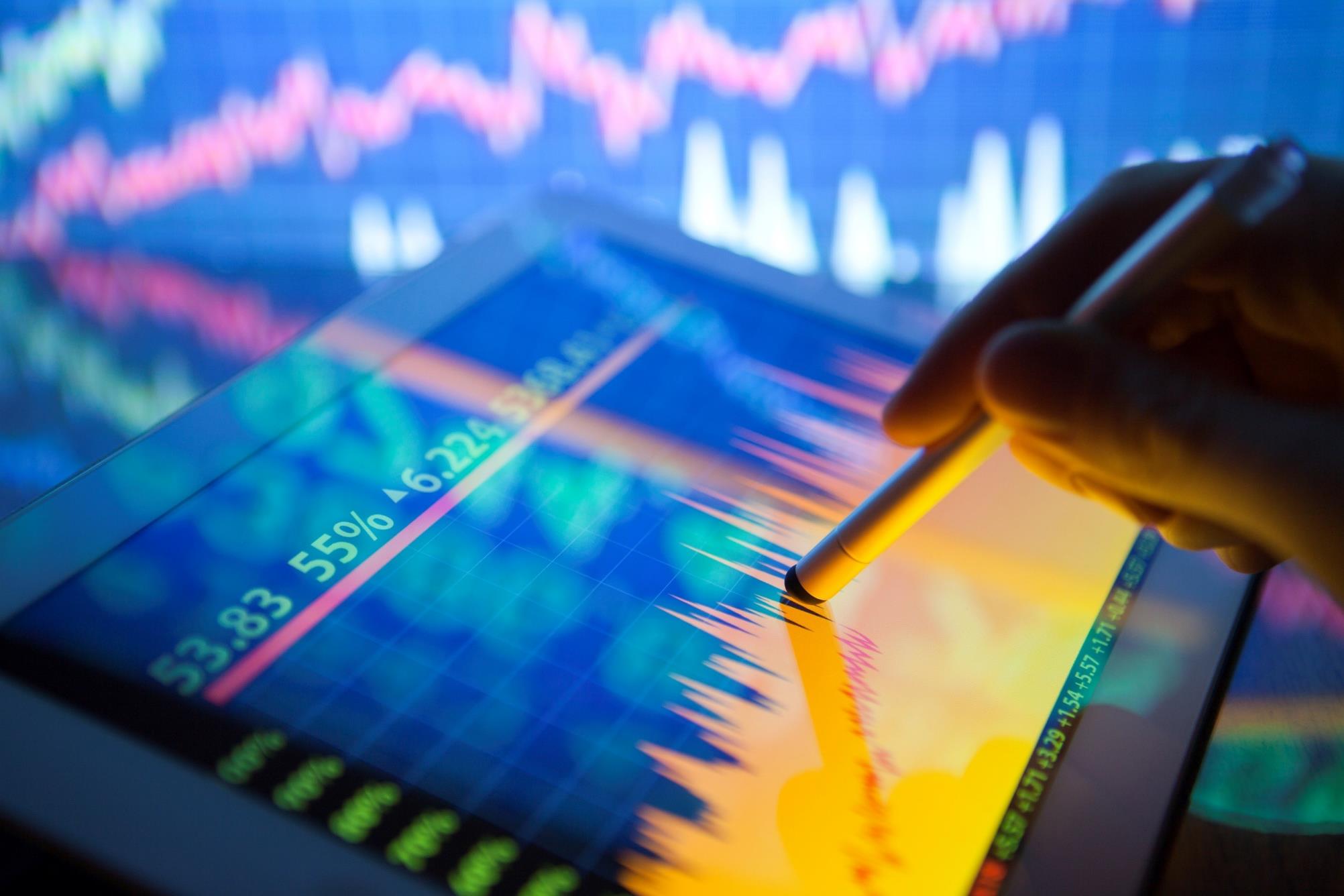 §divider over two lines or three lines
Congressional interest in tax-exempt hospitals
Page 24
Future Tax Leaders Program: EY Exempt Organization Tax Services
Hearing on Tax-Exempt Hospitals and the Community Benefit Standard –April 26, 2023
House Ways and Means Oversight Subcommittee held a hearing on benefits provided by tax-exempt hospitals, contrasted with cost and value of their exempt status, and discussed: 
IRS determination of hospitals’ tax-exempt status and community benefit standard 
Whether Schedule H reporting requirements are sufficient  
IRS oversight of tax-exempt hospitals
Perceived deficit in tax-exempt hospitals’ provision of community care and benefit 
Importance of hospitals to many communities, specifically those in rural America


Witness testimony included:
Congress should specify activities considered community benefit
IRS should update forms and instructions regarding community benefit reporting
IRS should establish process to determine hospitals at risk of noncompliance
Recognized a variety of activities, such as training and medical research, provide community benefit
Acknowledged “minimum community benefit spend” requirement would limit hospital decision-making and result in cutting certain costs and discontinuation of certain services
Senators urge IRS and Treasury to increase oversight of tax-exempt hospitals
Letters to IRS and Treasury Inspector General for Tax Administration (TIGTA) on August 7, 2023, from Sens. Warren (D-Mass.), Warnock (D-Ga.), Cassidy (R-La.) and Grassley (R-Iowa)
Senators concerned some tax-exempt hospitals may not be meeting their “required obligation to provide reduced or free care to their most vulnerable patients,” based on various studies and press reports (e.g., Lown Institute,  Health Affairs, Kaiser Family Foundation)
Request responses from IRS and TIGTA within 60 days of receipt
Eight questions to IRS regarding IRS enforcement and hospitals’ noncompliance
Describe updates IRS has made since September 2020 to instructions to Form 990 Schedule H to modify how community benefit information is identified and provided
How many hospitals IRS identified as “at risk” for noncompliance with community benefit standard since spring 2021
Provide list of hospitals IRS referred for audit due to ACA violations from FY19–FY22
Provide list of hospitals that lost tax exemption due to community benefit standard noncompliance
Provide list of hospitals that had IRS Form 990 rejected for failing to meet requirements related to community benefit reporting
Nine questions to TIGTA regarding effectiveness of IRS enforcement of community benefit standard and certain Section 501(r) requirements
Senate interest in IRS community benefit enforcement
Majority Staff Report of Health, Labor, Education and Pensions Committee of Senate (chaired by Sen. Bernie Sanders,
I-Vt.) (October 10, 2023)

Staff report makes observations and allegations regarding 16 of largest US tax-exempt hospitals
12 of 16 dedicate less than 2% total revenue to charity care
6 dedicate less than 1% total revenue to charity care
2021: 16 hospitals’ CEOs averaged over
$8 million annual compensation


Repeats observations and allegations from various studies and press reports regarding US tax-exempt hospitals
86% of nonprofit hospitals spent less on charity care than received in tax benefits between 2011–18
Nonprofit hospitals only spent estimated $16 billion on charity care in 2020, about 57% of value of their tax breaks in same year
2017: hospitals billed $2.7 billion to patients likely eligible for charity care
Senate interest in IRS community benefit enforcement
Majority Staff Report suggests for tax-exempt hospitals Congress should:
Establish minimum level of charity care exempt hospitals must provide
Establish standards for hospital financial assistance, such as requiring financial assistance be provided to persons under certain Federal Poverty Guidelines threshold (e.g., 400%)
Require hospitals to determine whether patient is eligible for financial assistance and provide it, regardless of whether patient asks about financial assistance
Impose further restrictions on hospitals’ extraordinary collection processes
Require hospitals to address specific needs identified in their CHNAs

Suggests that IRS should:
Amend Schedule H to require community benefit reporting on hospital-by-hospital basis, not organization-by-organization (EIN-by-EIN) basis
Provide more clarity on how community benefit should be reported
Report doesn’t specify what clarifications IRS should make

American Hospital Association (AHA) response (October 10, 2023) says:
Report does not fully account for wide range of community benefits exempt hospitals provide, such as health education and housing assistance
Holding Nonprofit Hospitals Accountable Act
Introduced in Congress by Rep. Victoria Spartz, R-Ind., on April 25, 2023:
Would establish new community benefit standard for tax-exempt hospitals to be enforced by IRS
Essentially identical to legislation Rep. Spartz introduced in House of Representatives in 2021 and 2022

Tax-exempt hospitals would have to:
Establish and maintain board of directors drawn from community in which hospital is located
Serve Medicare and Medicaid patients and not set limit on the number of Medicare and Medicaid patients it can serve
Meet an “expenditure threshold” for expenses related to: 
Free or discounted care pursuant to a financial assistance policy
Training, education or research designed to improve patient care
Improvements to facilities and equipment up to 50% of threshold 

Expenditure threshold:
100% of value of each hospital’s federal, state and local tax exemption
How value would be determined not defined in the legislation
Polling question 3
Should Congress specify in the Internal Revenue Code which services and activities constitute a community benefit or establish a minimum level of community benefit that tax-exempt hospitals must provide each year?
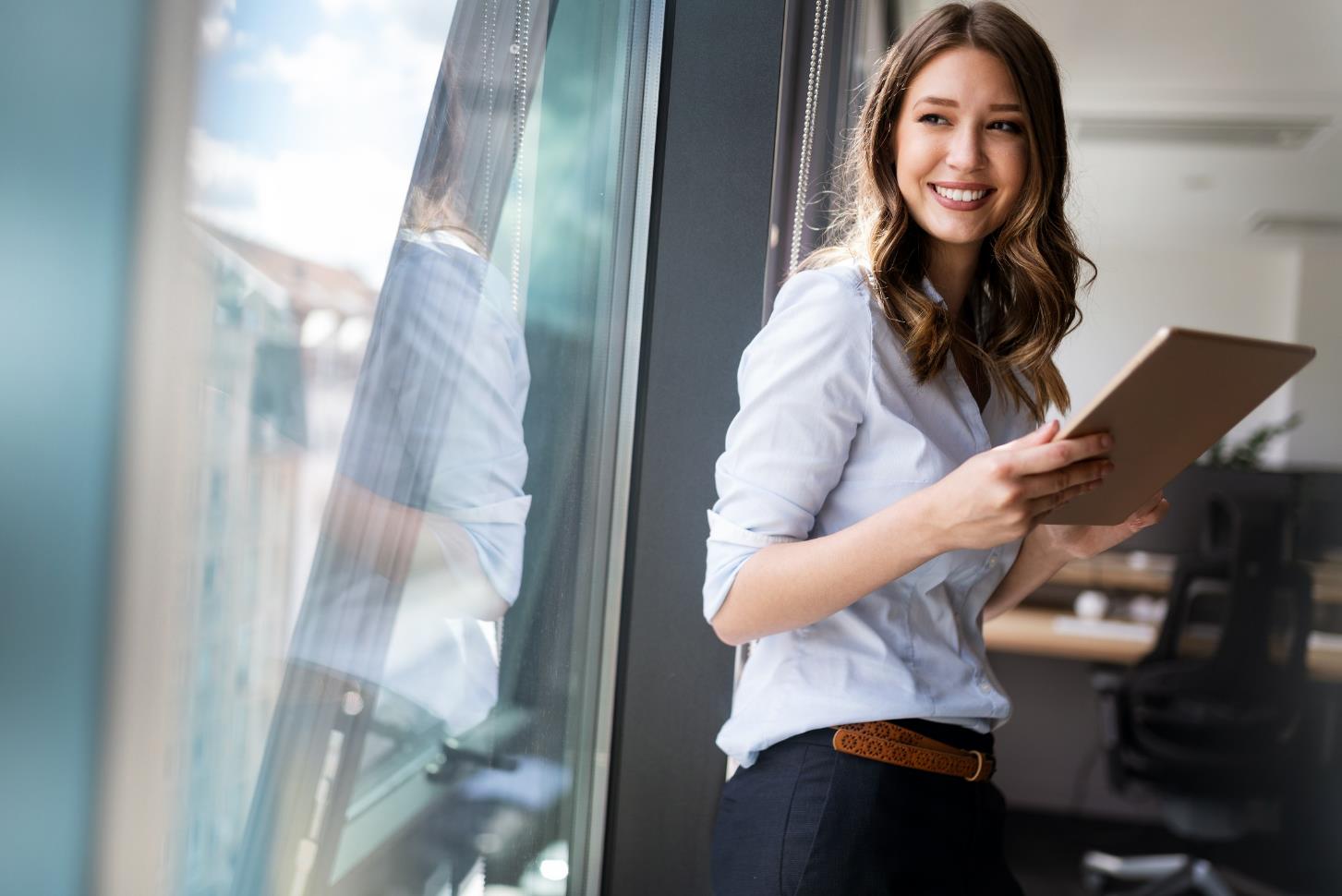 Yes
A
No
B
Unsure
C
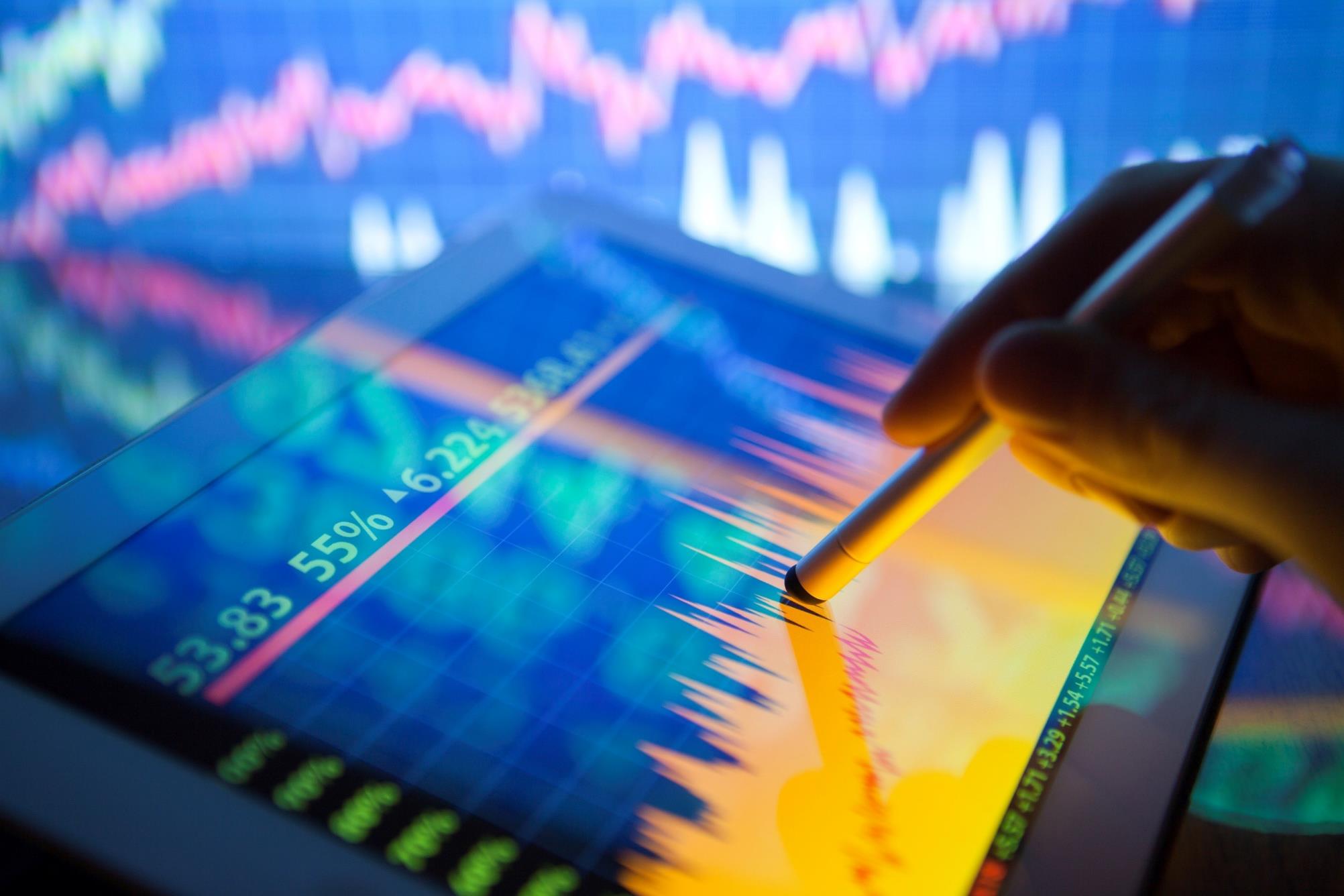 §divider over two lines or three lines
Judicial and regulatory developments
Page 31
Future Tax Leaders Program: EY Exempt Organization Tax Services
Recent judicial developments involving IRS TE/GE
Memorial Hermann Accountable Care Org. v. Commissioner (T.C. Memo. 2023-62)
On May 22, 2023, the Tax Court ruled that an accountable care organization (ACO) does not qualify as tax exempt under Section 501(c)(4) because only one of the shared savings programs that it participates in primarily benefits the public.
On August 24, 2023, the Tax Court denied Memorial Hermann’s motions for reconsideration.

Mayo Clinic v. United States (2022 BL 419596 (D. Minnesota November 22, 2022))
The U.S. District Court (MN) held that Mayo Clinic is a qualified educational organization, pursuant to IRC Section 170(b)(1)(A)(ii), and therefore qualifies for an unrelated business income tax (UBIT) exception under IRC Section 514(c)(9) for income from certain debt-financed real property.
The District Court determined Mayo Clinic’s primary purpose (defined as a “substantial” purpose) is educational, and that its patient care services and research activities serve this educational purpose.
The US has appealed the ruling to the 8th Circuit.
IRS action on the decision (IRB 2021-47) – The IRS refused to acquiesce in the 8th Circuit Mayo Clinic ruling’s partial invalidation of the “educational organization” definition in Treas. Reg. 1.170A-9(c)(1).
Recent EY EO Tax Alerts on Regulatory Developments
IRS rules private foundation’s expenses for acquiring artwork to loan to tax-exempt organizations are qualifying distributions, and artwork’s value may be excluded from distributable amount calculation(available here)

Revenue Procedure 2024-5 breaks new ground by allowing IRC Section 501(c)(3) public charities to request reclassification under a different IRC Section 501(c) paragraph (available here)




IRS releases guidance on non-exempt activities and excess benefit transactions (available here)

IRS determines (in a private letter ruling) that health care sharing organization is not tax exempt (available here)

IRS generic legal advice memorandum (GLAM) asserts that many nonprofit organizations that develop name, image and likeness (NIL) collectives for student-athletes are not tax exempt (available here)
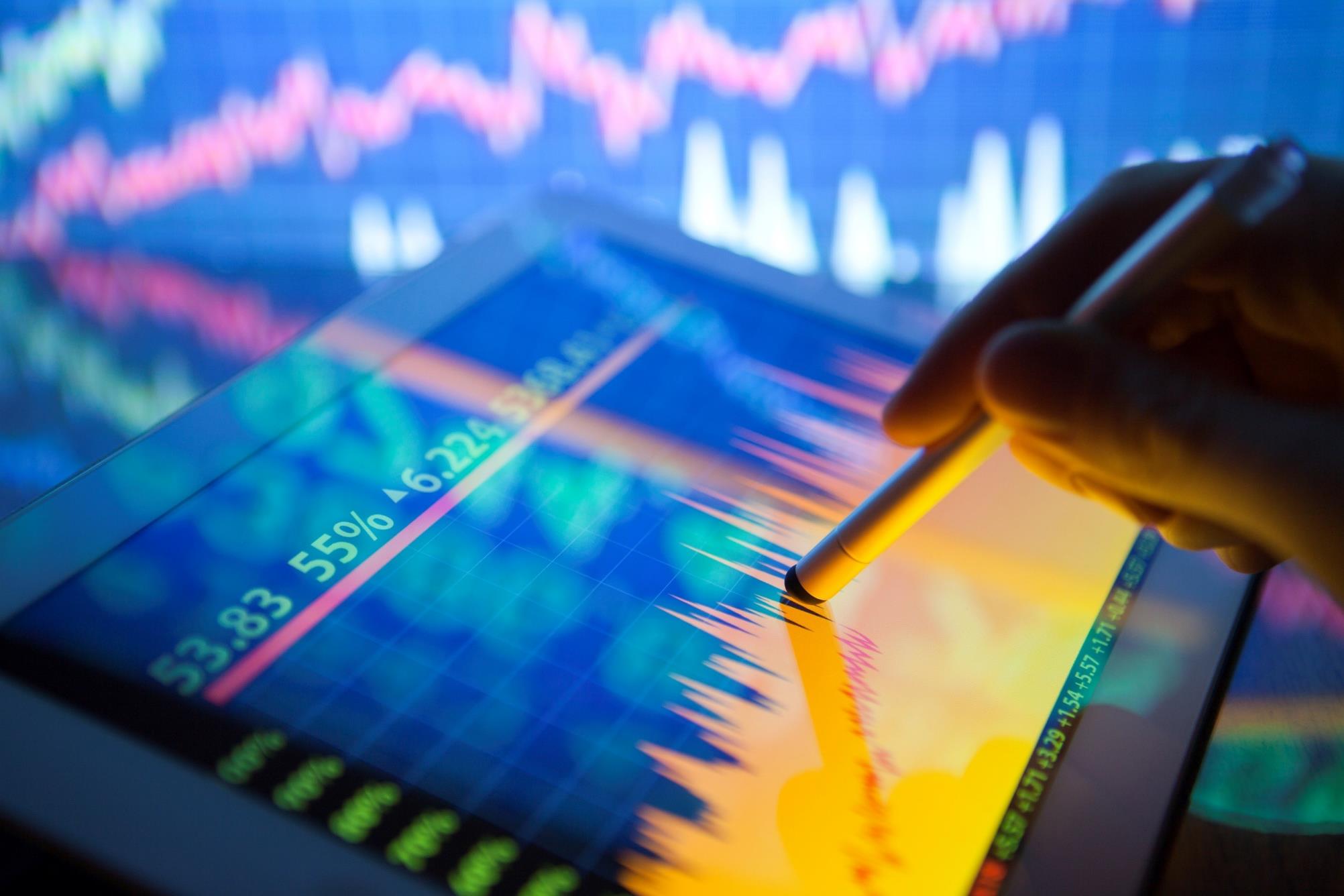 §divider over two lines or three lines
Final regulations:
supporting organizations
Page 34
Future Tax Leaders Program: EY Exempt Organization Tax Services
Supporting organization final regulations
The Treasury Department and IRS have released final regulations (TD 9981) on gifts or contributions to Type I and Type III supporting organizations from donors that control their supported organizations.
All types of supporting organizations must meet all of the following tests:
Organizational test
Operational test
No disqualified person control test 
Relationship test









A clarification on a “controlling donor” states: 
A person exercises “control” over the governing body of a supported organization if:
(1) That person’s voting power (alone or with certain related persons) is 50% or more of the total voting power.
Or
(2) Those persons have veto power over the governing body’s actions. 
If those persons do not have 50% or more of the voting power or a veto power, whether they directly or indirectly control the governing body of the supported organization depends on “all pertinent facts and circumstances.”
[Speaker Notes: ]]
Supporting organization final regulations
Clarifications of Type III supporting organization relationship test
1. Notification requirement
Final regulations clarification on timing … must be delivered by the last day of fifth month of the supporting organization’s tax year 
2. Responsiveness test example
3. Integral part test (functionally integrated   
vs. nonfunctionally integrated)





Clarification of what constitutes a “parent organization”
Clarification that Type I or Type III supporting organization may not accept donations from another supporting organization (e.g., health system parent) that controls their common supported organization
Added IRS clarifications should help organizations navigates risky gift transactions
Regulations effective for tax years beginning after October 16, 2023
Polling question 4
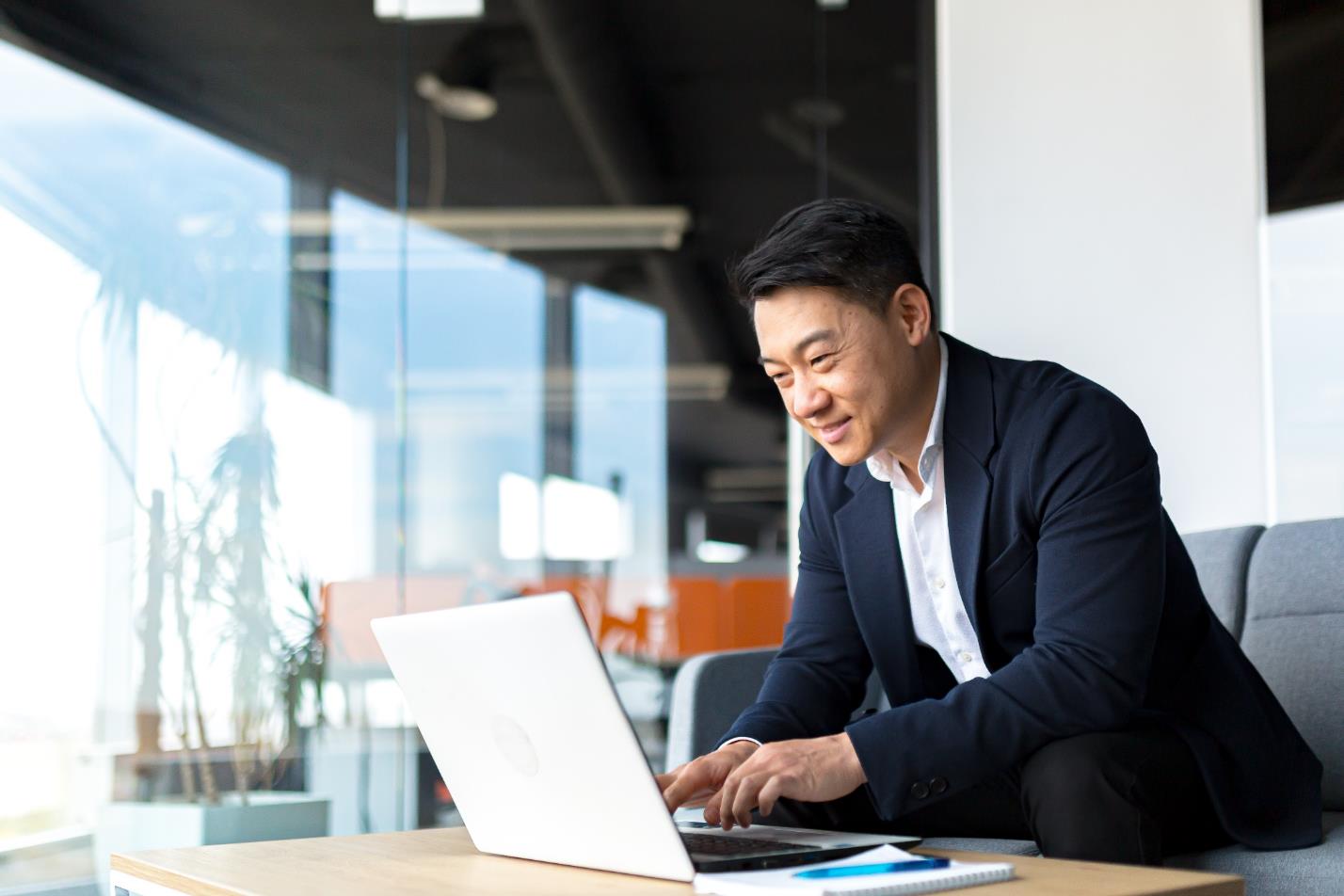 True or false?
There are three tests that supporting organizations must meet: organizational, operational and no disqualified person control.
True
A
False
B
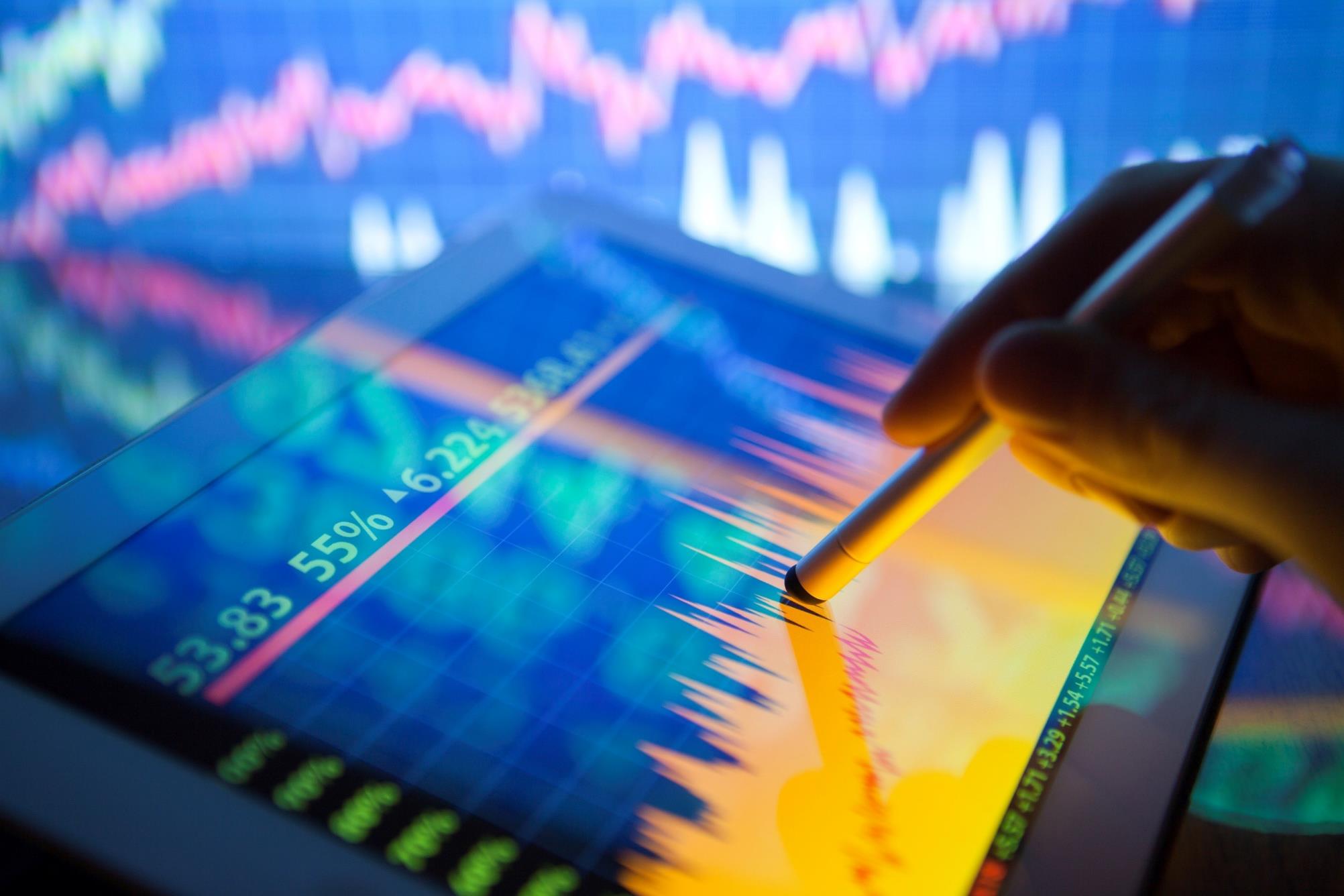 §divider over two lines or three lines
Proposed regulations:
donor advised funds
Page 38
Future Tax Leaders Program: EY Exempt Organization Tax Services
Donor advised funds (DAFs)
Background
Definition: Generally, a DAF is a fund or account that is:
Separately Identified  by reference to contributions of a donor.
Owned and controlled by a sponsoring organization.
And
Whose donor has, or reasonably expects to have, advisory privileges concerning the distribution or investment of the funds.
DAFs allow individual donors to donate funds to a charitable organization, give nonbinding advice on how that organization should invest or distribute the funds, and deduct the full amount of the donor’s contribution in the year the donor made the contribution.
Excise tax
Internal Revenue Code Section 4966 imposes a 20% excise tax on each taxable distribution, payable by the DAF’s sponsoring organization.
Section 4966 also imposes a 5% excise tax on fund managers that agree to a taxable distribution knowing it is a taxable distribution.
Excise tax is also included in Internal Revenue Code Section 4967, though Section 4967 is not addressed in the recently proposed regulations.
DAF proposed regulations
The Treasury Department and IRS have released proposed regulations (REG-142338-07) on Section 4966 restrictions on DAF distributions and excise taxes on taxable distributions.

Comments on the proposed regulations were requested by January 16, 2024.
The due date was extended to February 15, 2024.
Over 40 comments were submitted.








The proposed regulations clarify and expand on definitions included in Section 4966, such as: 
Donor:
Specifically excludes Sections 509(a)(1), (2) and (3) organizations that are not disqualified supporting organizations.
Includes any governmental unit described in Section 170(c)(1).
Donor-advisor:
A person appointed or designated by a donor to have advisory privileges regarding the distribution or investment of assets held in a fund or account of a sponsoring organization.
Regulations also include three special rules for donor-advisors.
DAF proposed regulations
Clarification on donor-advisor privileges
Advisory privileges are established if any one of these four conditions are met: 
The sponsoring organization allows the donor or donor-advisor to provide nonbinding recommendations.
A written agreement states that a donor or donor-advisor has advisory privileges.
Marketing materials indicate that a donor or donor-advisor may advise the sponsoring organization on distributing or investing the funds (for example, a preapproved list of investment options or distributees that the sponsoring organization provides to a donor or donor-advisor).
Or 
The sponsoring organization generally solicits advice from a donor or donor-advisor regarding the distribution or investment of the fund or account.

Identified exceptions – funds that are not DAFs include:
Funds established for distributions to a single identified organization.
Funds exclusively used for grants to individuals for travel, study or other similar purposes.
Disaster relief funds.
Funds established by Section 501(c)(4) social welfare organizations to make scholarship grants to individuals.
Takeaways from DAF proposed regulations
Donor and donor-advisor definition implications
Accounts funded by public charities or governmental organizations are not DAFs as they would not be deemed donors under the proposed regulations. 
Certain investment-type advisors may fall into the definition of donor-advisor under the proposed regulations, meaning a DAF sponsoring organization could not pay compensation to these advisors. 


Taxable distribution
Proposed regulations define the previously undefined distribution.
A broad definition is proposed, which may cause certain transactions to be evaluated for a taxable distribution classification. 





DAF and donor-advisor privilege definitions
A person who does not (presently or in the past) contribute to a fund may still hold advisory privileges for distributions or investments.
Donor participation on a fund’s committee may cause the fund to be treated as a DAF.
Polling question 5
True or false?
Under Internal Revenue Code Section 4966, a 15% excise tax on each taxable distribution is imposed and payable by the DAF’s sponsoring organization.
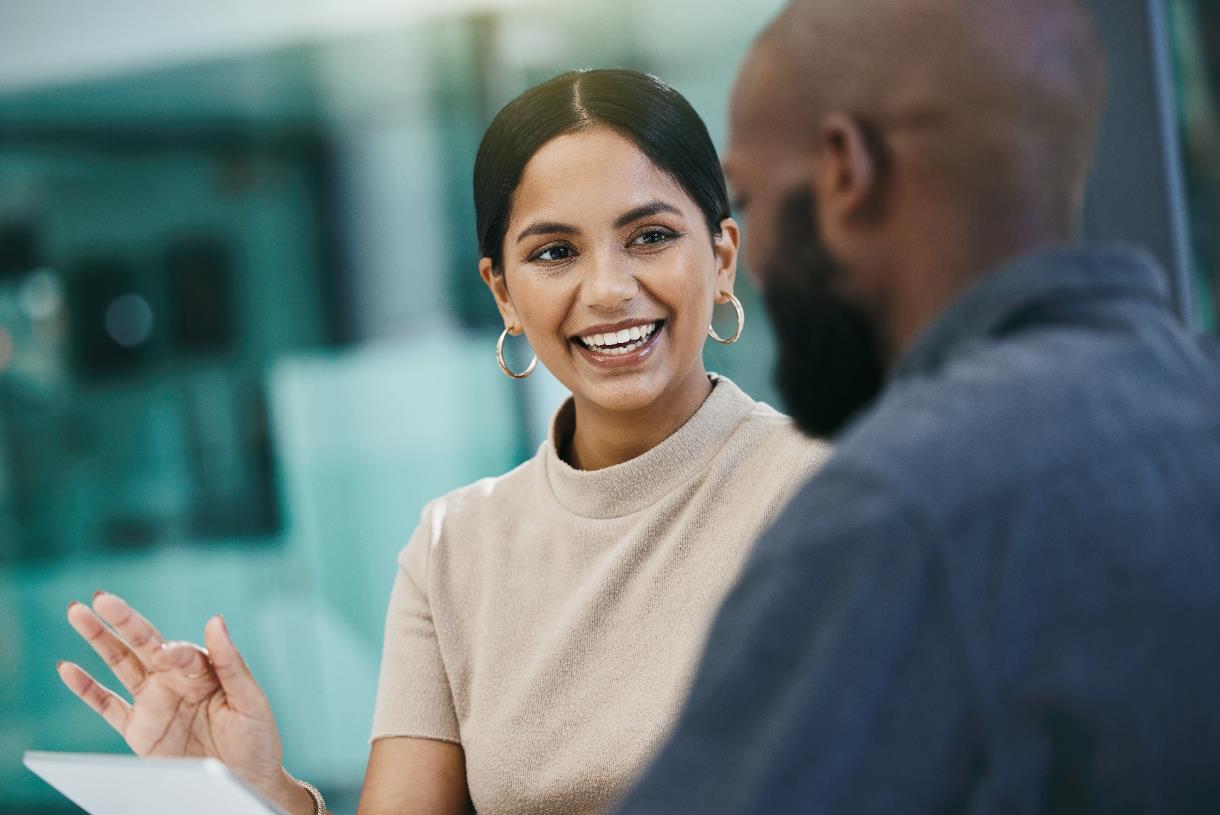 True
A
B
False
EY | Building a better working world
EY exists to build a better working world, helping to create long-term value for clients, people and society and build trust in the capital markets.
Enabled by data and technology, diverse EY teams in over 150 countries provide trust through assurance and help clients grow, transform and operate.
Working across assurance, consulting, law, strategy, tax and transactions, EY teams ask better questions to find new answers for the complex issues facing our world today.
EY refers to the global organization, and may refer to one or more, of the member firms of Ernst & Young Global Limited, each of which is a separate legal entity. Ernst & Young Global Limited, a UK company limited by guarantee, does not provide services to clients. Information about how EY collects and uses personal data and a description of the rights individuals have under data protection legislation are available via ey.com/privacy. EY member firms do not practice law where prohibited by local laws. For more information about our organization, please visit ey.com.
Ernst & Young LLP is a client-serving member firm of Ernst & Young Global Limited operating in the US.
© 2024 Ernst & Young LLP.All Rights Reserved.
US SCORE no. 22607-241US2402-4424591 ED None
This material has been prepared for general informational purposes only and is not intended to be relied upon as accounting, tax, legal or other professional advice. Please refer to your advisors for specific advice.
ey.com